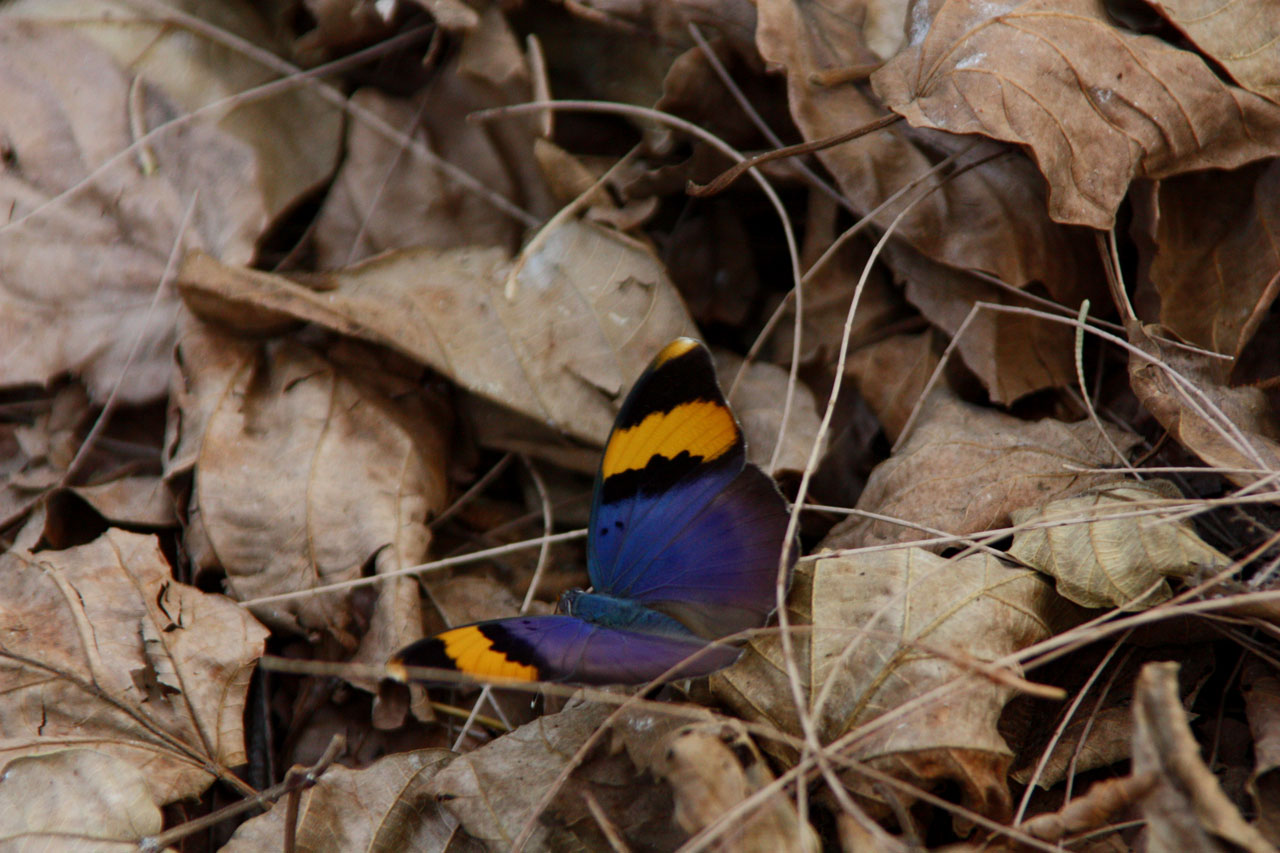 Scientific Computing
Lecture 6
Dr. Guy Tel-Zur
Butterfly in Africa  by Anna Cervova , http://www.publicdomainpictures.net
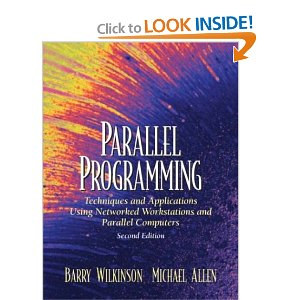 Agenda
MPI demo Mandelbrot set (again)
MPI mini-course part III: Synchronous Computations from: ITCS 4/5145 Parallel computing, UNC-Charlotte, B. Wilkinson, 2009. Chapter 6 of Wikinson&Allen’s book: Parallel Programming: Techniques and Applications Using Networked Workstations and Parallel Computers
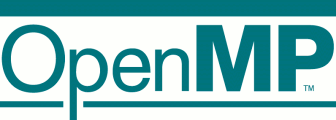 Agenda
OpenMP mini-course – SC99 OpenMP tutorial:http://www.openmp.org/presentations/sc99/sc99_tutorial.pdf
Numerical case study
FlexPDE demo (if time will permit)
HPC Clouds demo on Amazon’s EC2 (if time will permit)
Numerical Case Study
“The Capriciousness of Numerical Methods for Singular Perturbations” by Sebastian Franz and Hans-Görg Roos, SIAM Rev. 53, pp. 157-173 (17 pages), March 2011
Available free online at: http://epubs.siam.org/sirev/resource/1/siread/v53/i1/p157_s1?bypassSSO=1
Will discuss only the first part of section 2 in the article, up to Eq. 2.6.
[Speaker Notes: Capriciousness = Characterized by or subject to whim; impulsive and unpredictable.
an inclination to sudden illogical changes of mind, ideas, or actions]
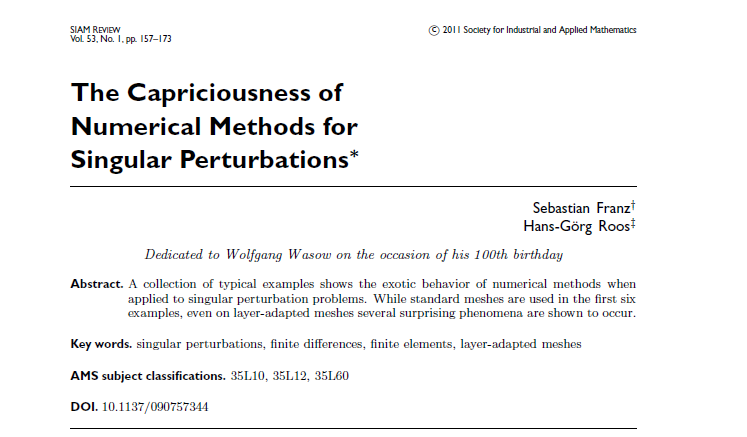 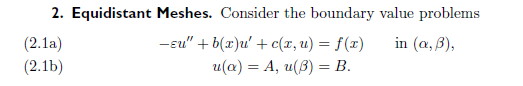 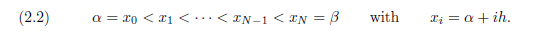 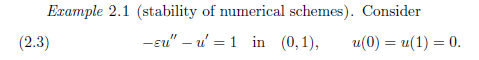 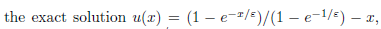 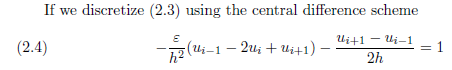 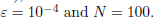 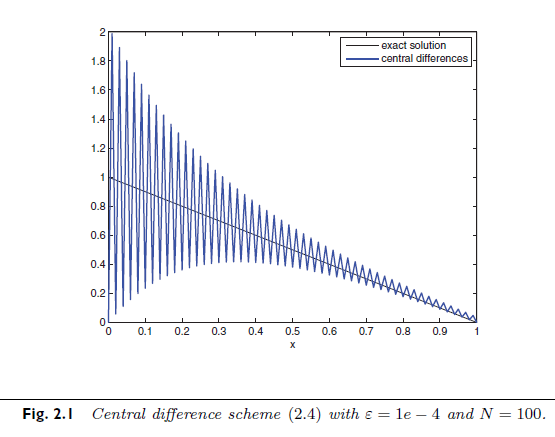 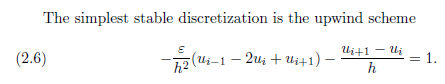 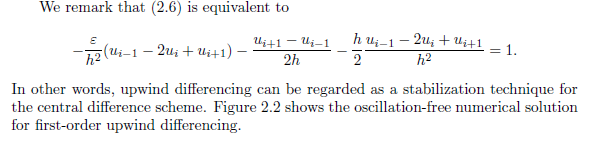 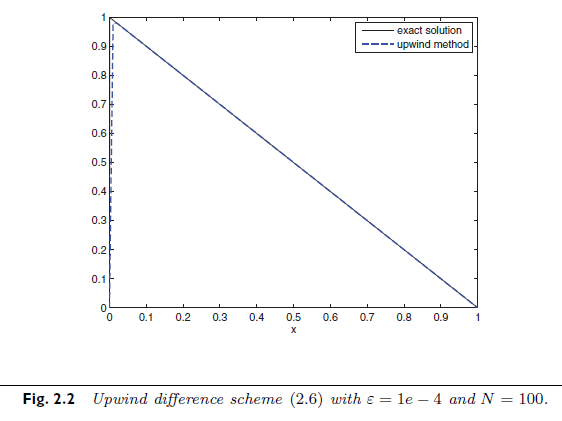 wasow.py,  part 1/3
# -*- coding: utf-8 -*-
"""
Created on Thu Mar 17 12:04:49 2011

@author: telzur
"""

import numpy as np
from scipy.linalg import *
from scitools.all import *
#from scipy.linalg import toeplitz, inv
N=100
h=1./N
epsilon=0.0001
u=np.zeros(N)
x=np.linspace(0,1,N)

ni=h*h/epsilon
# exact
Uexact=(1.-np.exp(-x/epsilon))/(1.-np.exp(-1./epsilon))-x
# central difference 
kplus=1.+h/(2*epsilon)
kminus=1.-h/(2*epsilon)
u1=np.zeros(100)
u2=np.zeros(100)
u1[0]=-2.
u2[0]=-2.
u1[1]=kplus
u2[1]=kminus
W=toeplitz(u2,u1)   # array type, …, -49, -2, 51,…
S=inv(W)
Sm=np.mat(S.copy())    # convert an array to a matrix
I=np.ones(100)*(-ni)
Im=np.mat(I.copy())    # convert to a matrix
U=Sm*Im.transpose()
# upwind scheme
kplus=1.+h/epsilon
u1=np.zeros(100)
u2=np.zeros(100)
u1[0]=-2.-h/epsilon
u2[0]=-2.-h/epsilon
u1[1]=kplus
u2[1]=1.
W=toeplitz(u2,u1)   # array type, …, 1, -102, 101, …
S=inv(W)
Sm=np.mat(S.copy())    # convert an array to a matrix
I=np.ones(100)*(-ni)
Im=np.mat(I.copy())    # convert to a matrix
wasow.py,  part 2/3
wasow.py,  part 3/3
Uupwind=Sm*Im.transpose()
# visualization and output
plot(x,array(U),'b',x,Uexact,'k')
xlabel('x')
ylabel('U')
title('Central difference scheme')
axis([0, 1, 0, 2])
show()
hardcopy('fig1.png')
figure()
plot(x,array(Uupwind),'ro',x,Uexact,'k')
xlabel('x')
ylabel('U')
title('Upwind difference scheme')
axis([0, 1, 0, 1])
show()
hardcopy('fig2.png')
foo=raw_input('Hit any key to close')
print 'done!'
Another Python IDE
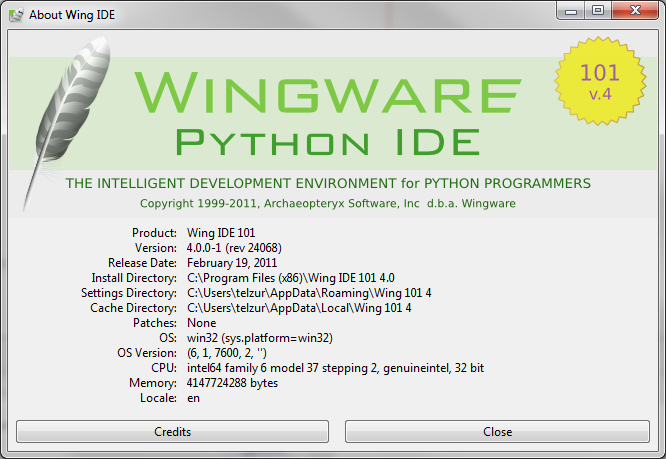 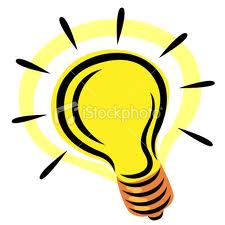 Tip: how to execute a script from the Python shell: execfile(“myscript.py”)
Executing the program: right click  “run in interactive mode” or open the IDE and click on F5
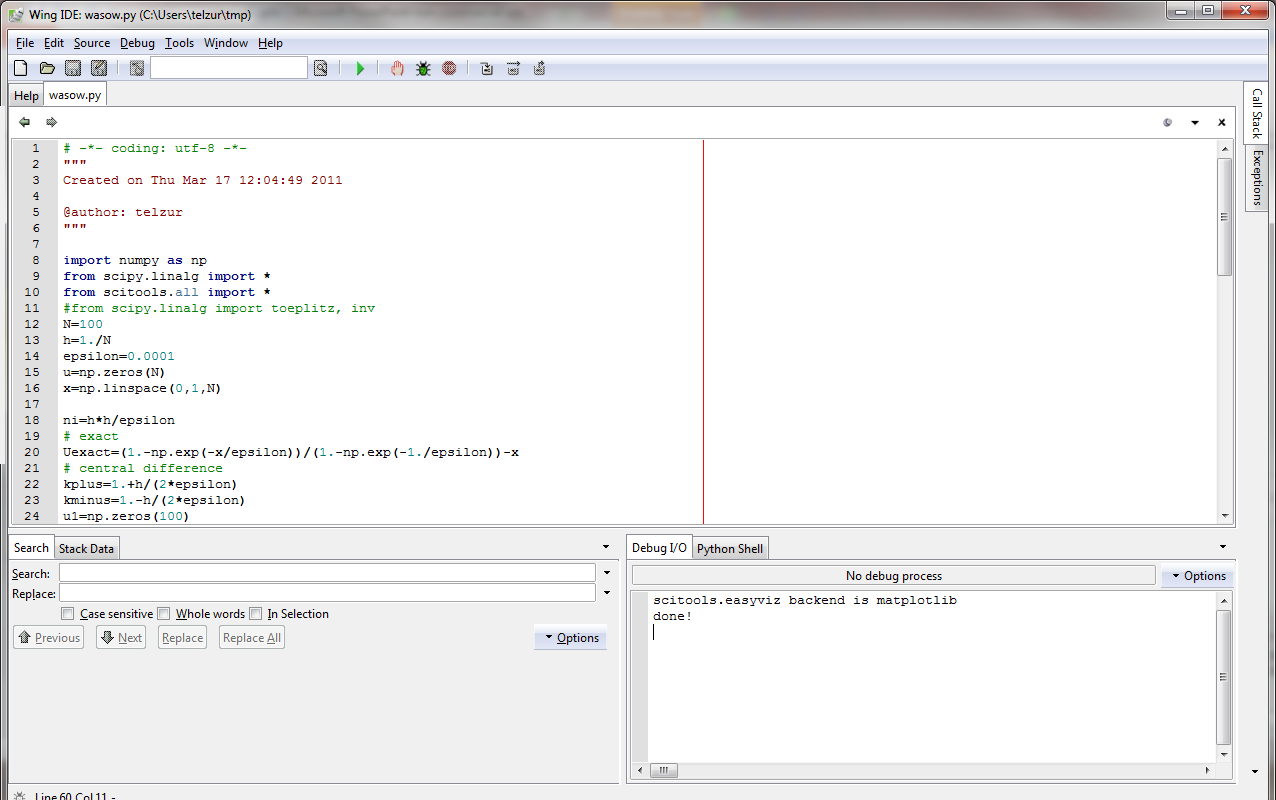 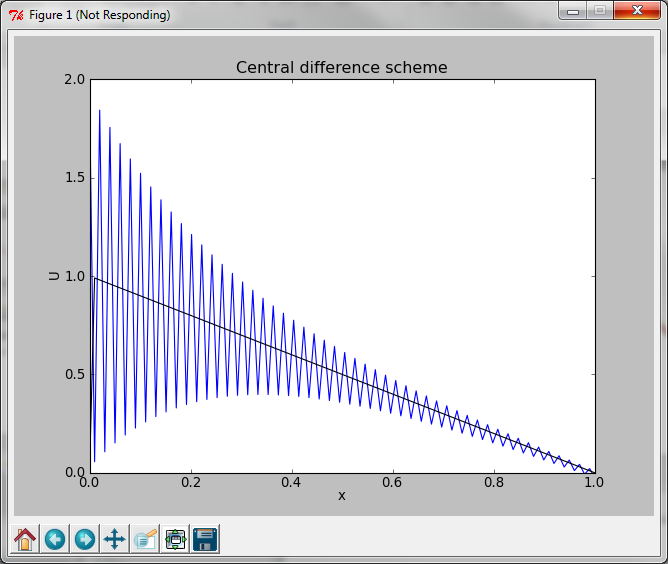 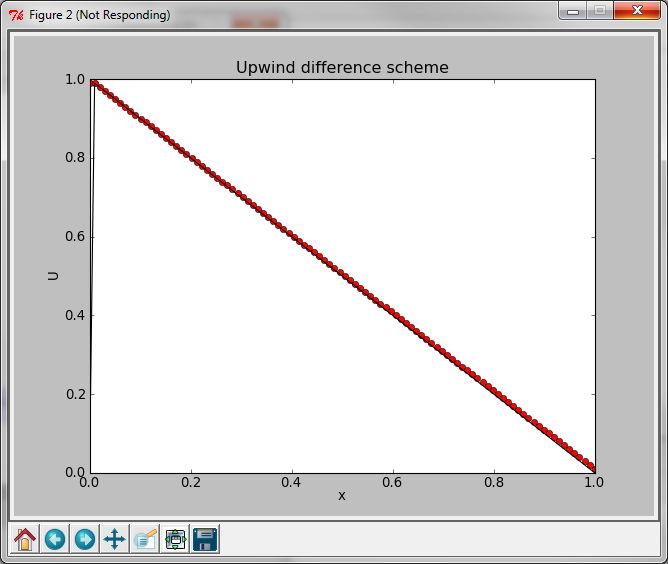 Tips
Microsoft Mathematics
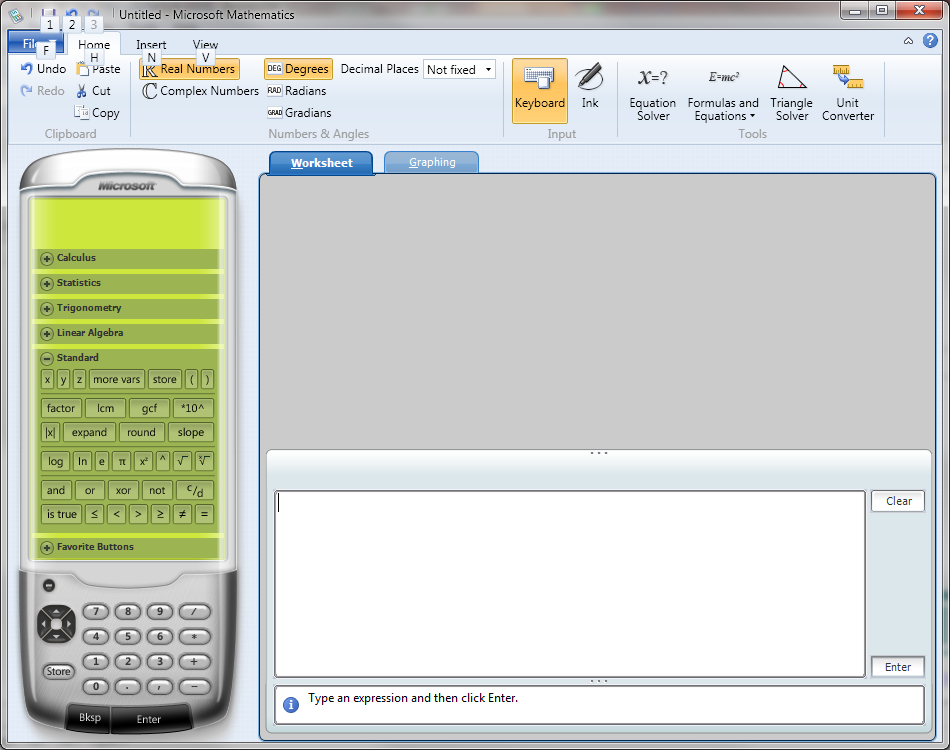 Proceed to MPI / Chapter 6
Then, OpenMP SC99 Tutorial